Инновационные методы воздействия на речевое развитие детей с ОВЗ посредством развития мелкой моторики рук.
МБДОУ «ЦРР детский сад«Золотой ключик»
 Учитель логопед: Брыткова Татьяна Николаевна
«Ум ребёнка находится на кончиках его пальцев»
                                                                                               В.А. Сухомлинский     
	У детей с проблемами в речевом развитии очень часто наблюдается недостаточность двигательной активности, в том числе и плохая координация мелкой моторики пальцев рук. Учеными доказано, что формирование устной речи ребенка начинается тогда, когда движения пальцев рук достигают достаточной точности. Уровень развития речи у детей всегда находится в прямой зависимости от степени развития тонких движений пальцев рук, особенно у детей  с ОВЗ.
	Для развития мелкой моторики наряду с традиционными методами и приемами используются и инновационные.
Применительно к педагогическому процессу, инновация означает введение нового в цели, содержание, методы и формы образования, организацию совместной деятельности педагога и ребёнка.
Основным критерием «инновационности» технологии является повышение эффективности образовательного процесса за счёт её применения.
	Любая инновация, используемая в логопедической практике, не меняет базисную организацию логопедической помощи, а лишь локально модифицирует её методическую составляющую и повышает эффективность коррекционного воздействия.
Развитию мелкой моторики следует уделять специальное внимание.Такое развитие положительно влияет на становление детской речи, повышает работоспособность ребёнка, внимательность, повышает активность, стимулирует интеллектуальную и творческую деятельность. В своей работе я использую пособия из природного материала.
Массажные мячи. Су-Джок.
Игрушки от киндер сюрприз.   Макароны с мелкими         игрушками одного цвета.
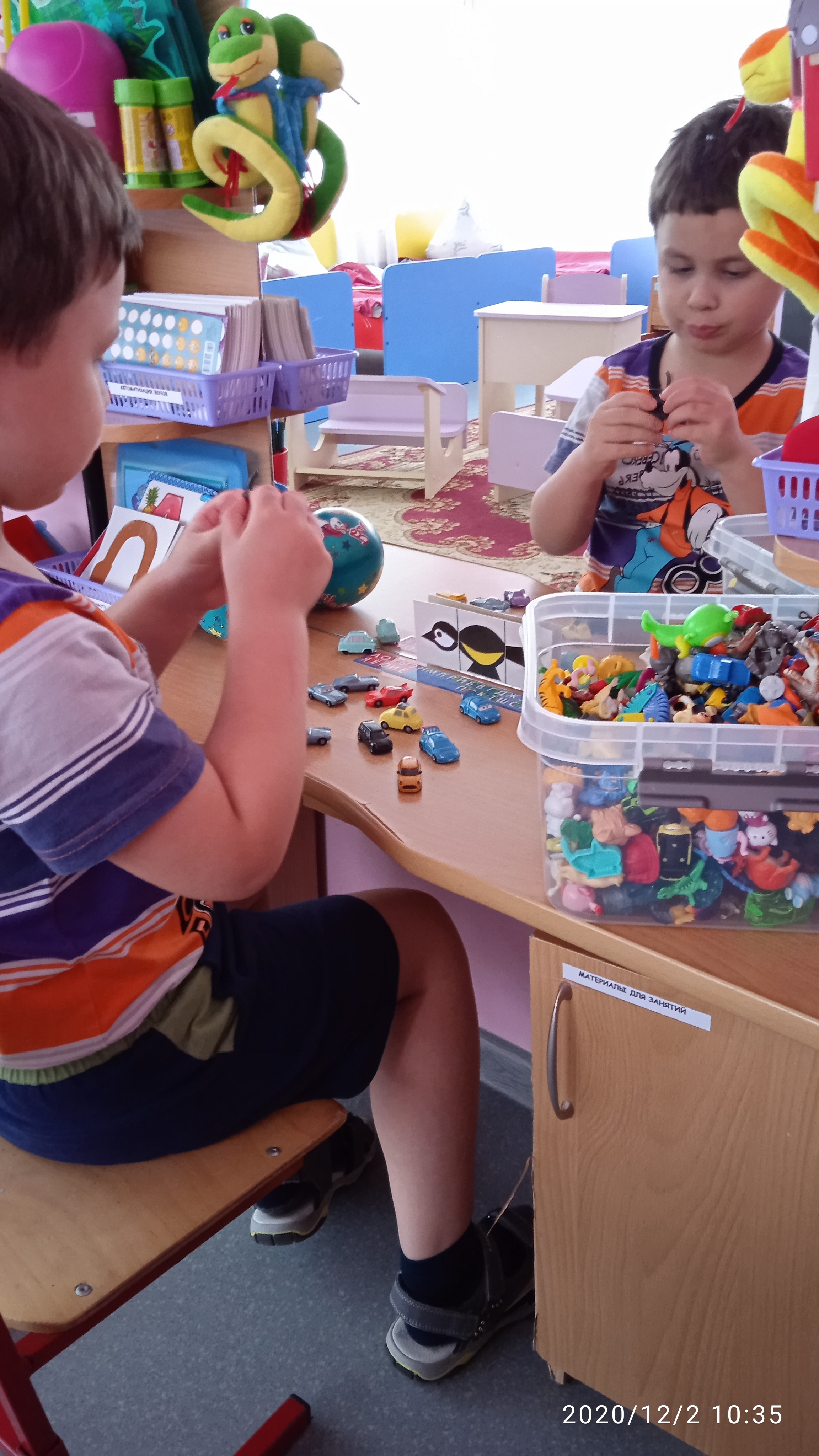 Счётные палочки. Умные ниточки.
Умные колечки.     Игра «Сортёр».
Весёлые скрепочки.  Прищепки.
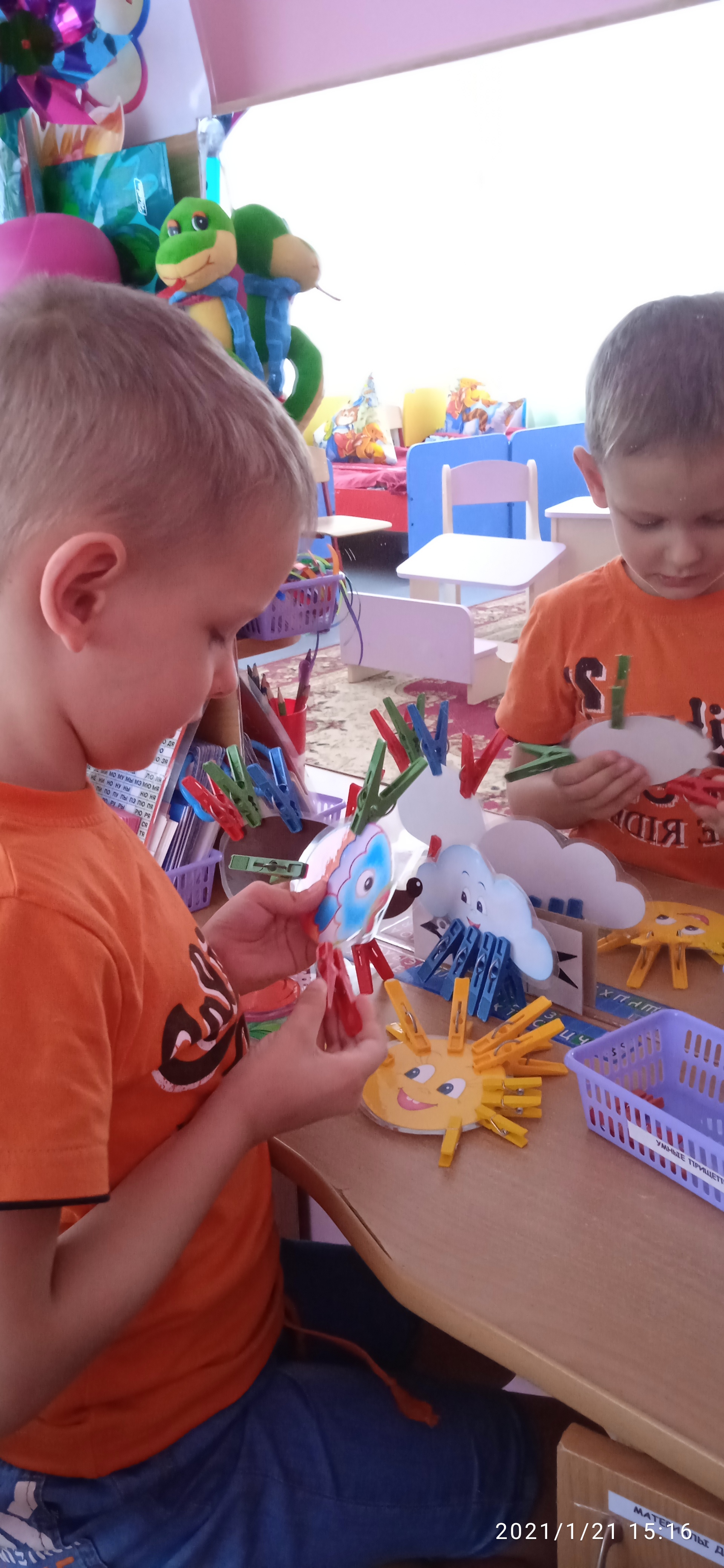 Трафареты .  Графический диктант.
Крышки фруто-няня.
Собери бусы. Упражнения с карандашами.
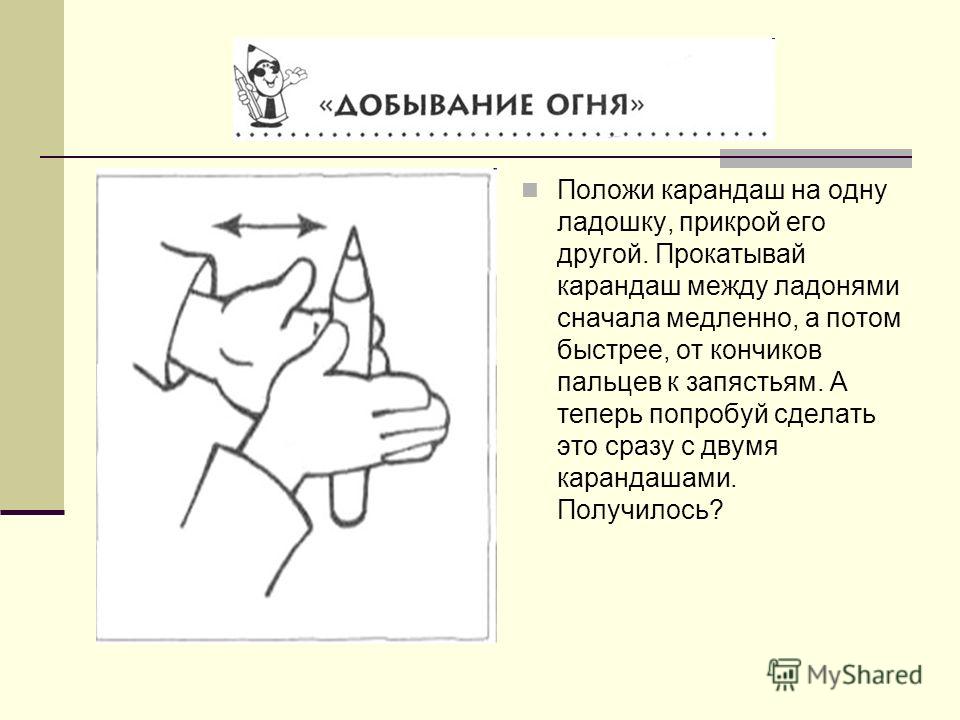 Линейки для определения слогов в слове. Тауматроп.
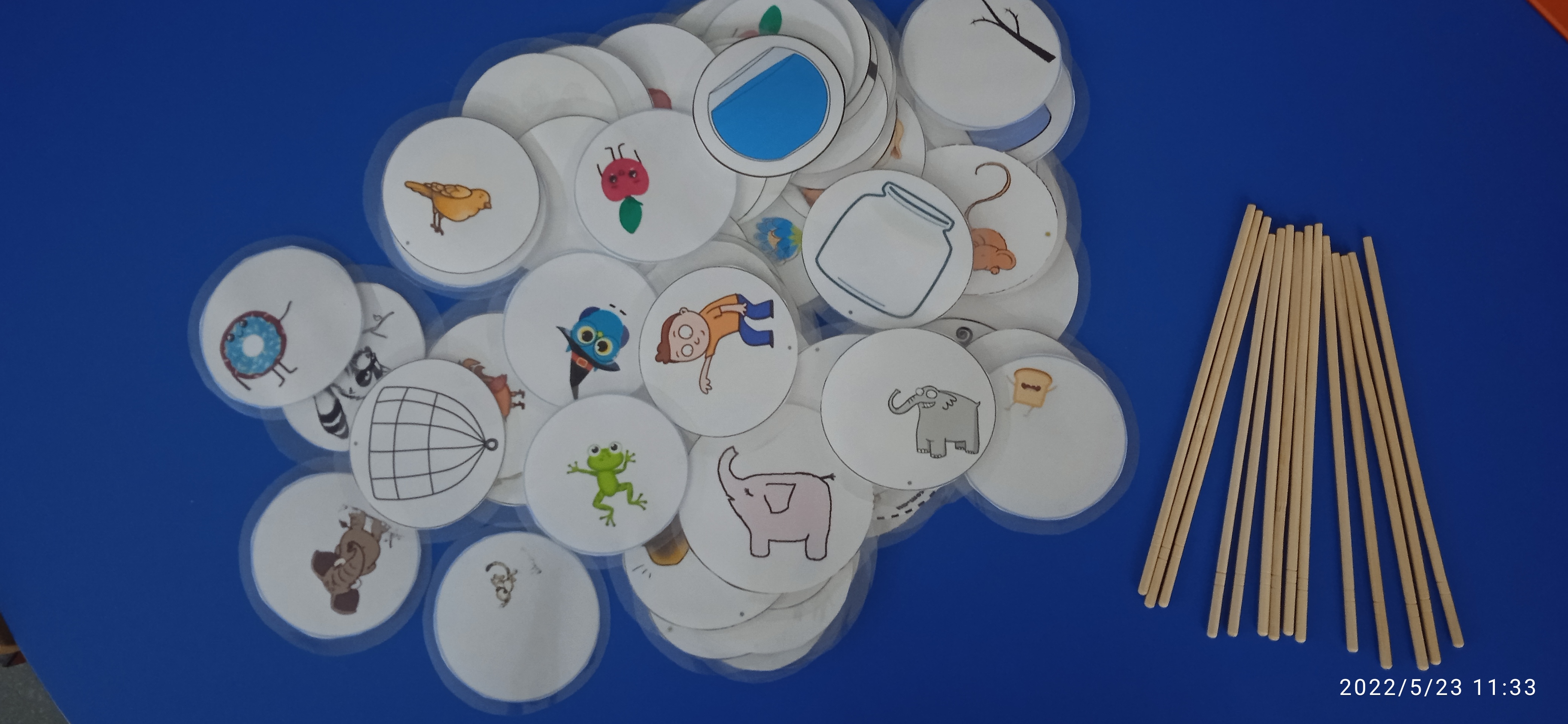 Волшебные проволочки. Весёлые счёты.
Бизиборд.
Заданий и упражнений, направленных на развитие мелкой моторики очень много. При желании, особенно, если подключить фантазию и воображение, придумывать их можно бесконечно. И главное здесь - учитывать индивидуальные особенности каждого ребенка, его возраст, настроение, желание и возможности. Умелыми пальцы станут не сразу. Игры и упражнения, пальчиковые разминки, проводимые систематически с самого раннего возраста, помогают детям уверенно держать карандаш и ручку, самостоятельно заплетать косички и шнуровать ботинки, строить из мелких деталей конструктора, лепить из глины и пластилина и т. д. Таким образом, если будут развиваться пальцы рук, то будут развиваться речь и мышление ребенка.
Спасибо за внимание!